Концептуальность - определяется принципами  и 
   понятиями .
-Принцип регионального компонента 
(изучение природы родного края).

-Принцип научности и доступности понятий.

-Принцип «спирали» необходим, чтобы дети возвращаясь к тем или иным понятиям , углубляли и расширяли их. --
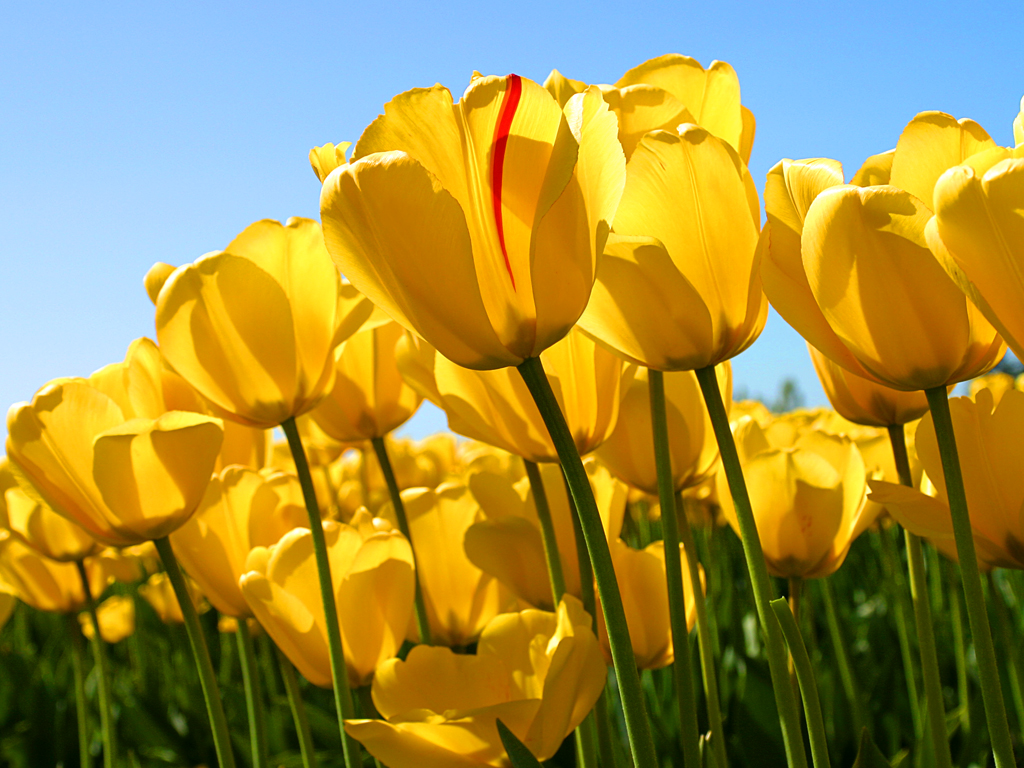 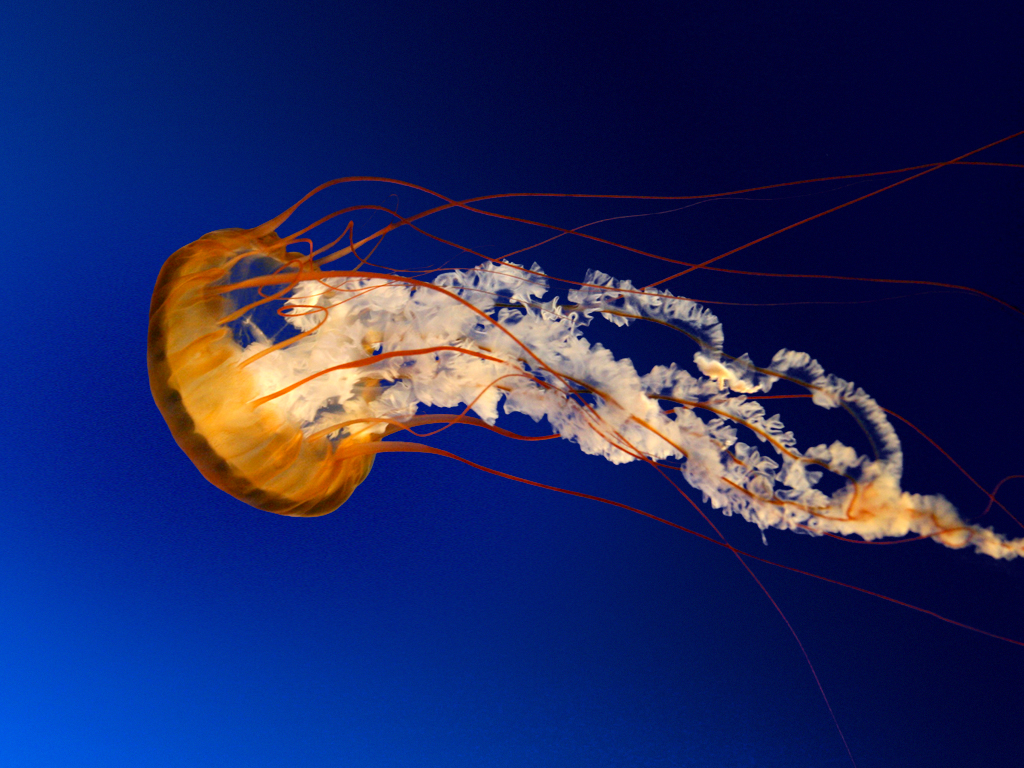 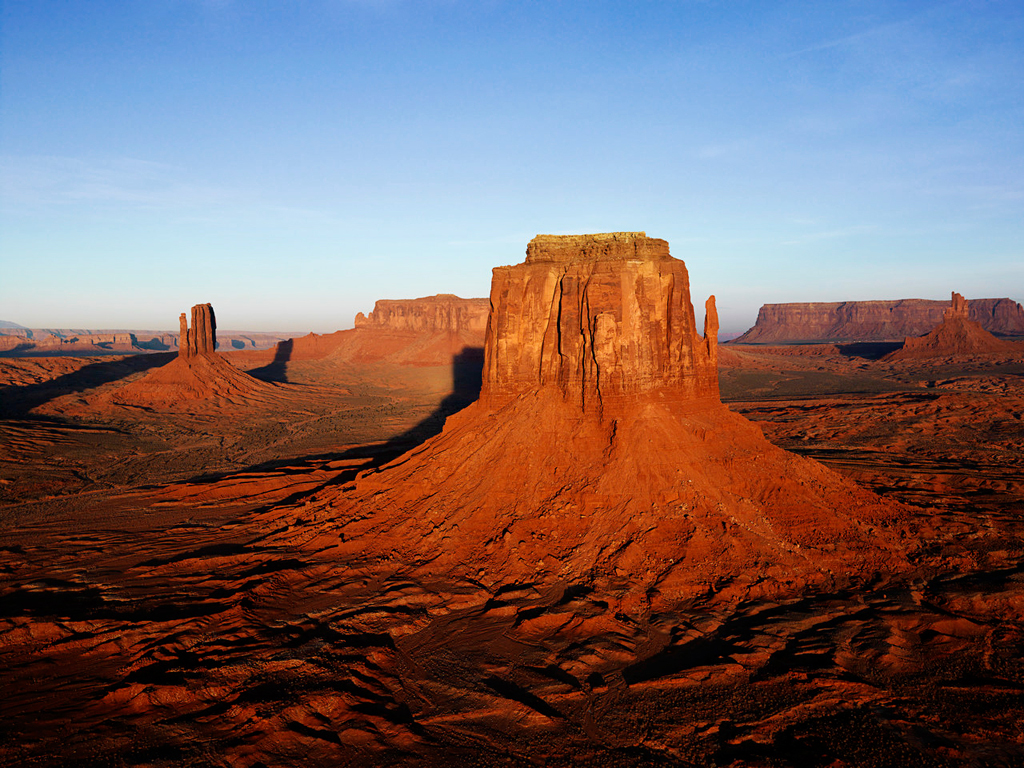 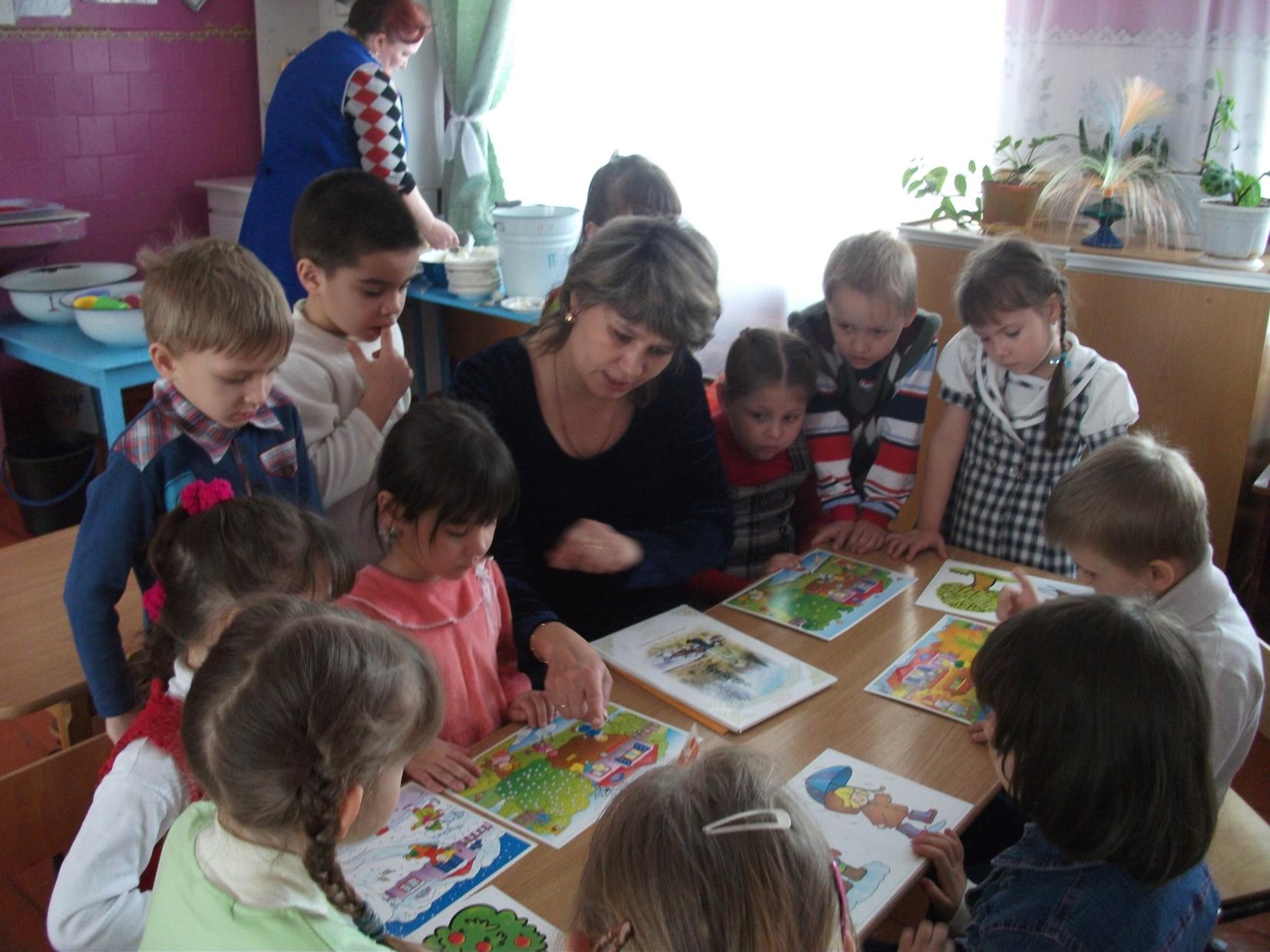 Для создания интереса дошкольников к природе  
я использую эмоционально-привлекательные   
виды деятельности:
Результативность опыта:
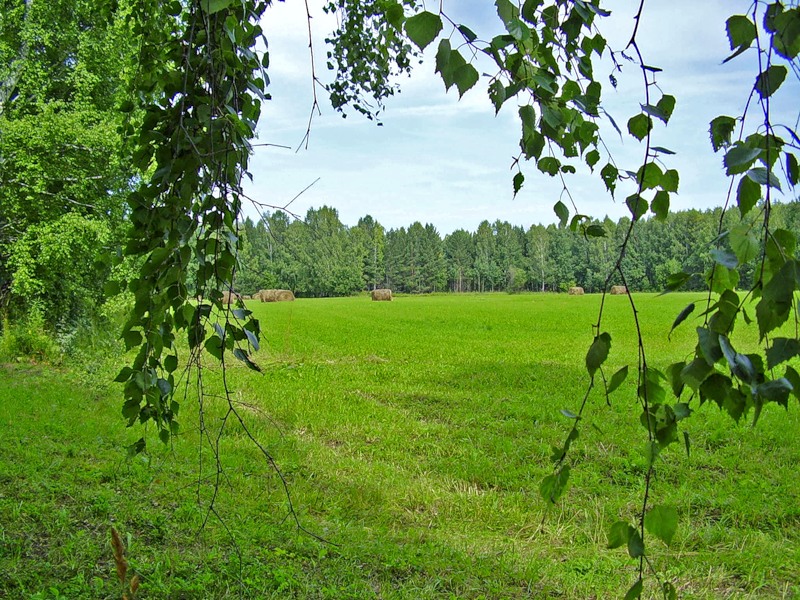 Различать объекты природы и объекты, не относящиеся к природе.
Ухаживать за комнатными растениями и домашними животными.
Различать изученные растения и животных.
Подкармливать птиц в простейших кормушках.